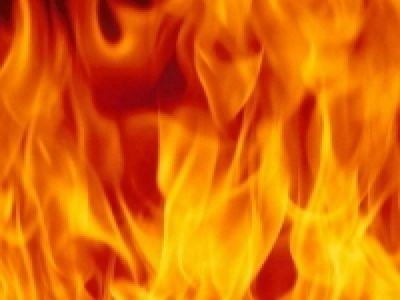 Муниципальное бюджетное дошкольное учреждение 
«Детский сад присмотра и оздоровления для детей с аллергическими заболеваниями №69»
«Приключение Дракоши – Огонёши»
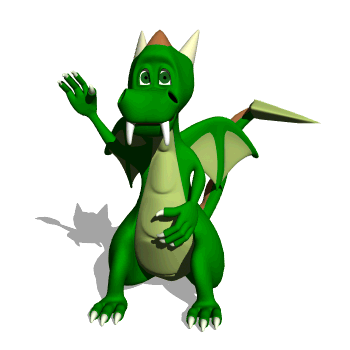 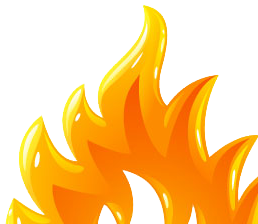 Подготовил: воспитатель по интеллектуальному развитию
Шагитова Елена Дмитриевна
Нижнекамск
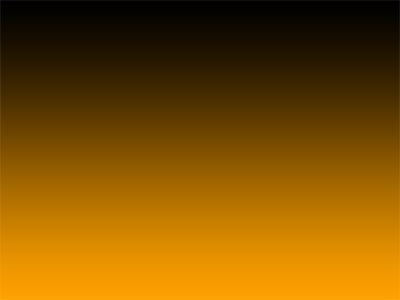 Здравствуйте, ребята!
Меня зовут- Дракоша - Огонёша
 На огонь можно смотреть очень долго. Это осталось наверно от наших далёких предков, которым огонь костра казался загадочным живым существом. Но они смогли «приручить»его, «поселить» в своём доме, и сделать своим верным помощником.
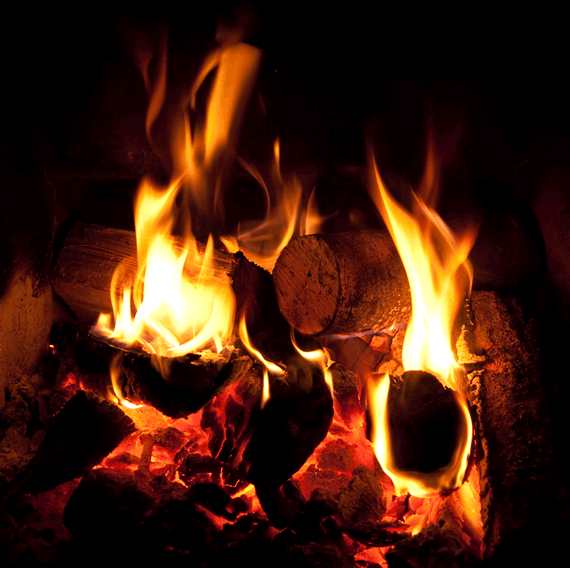 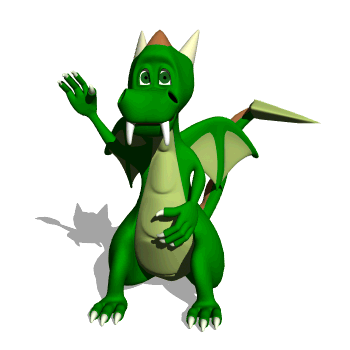 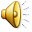 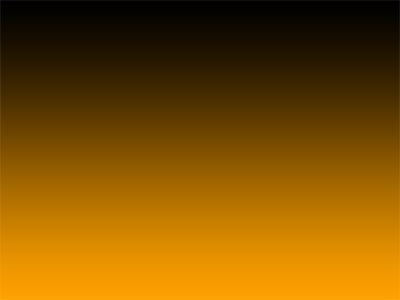 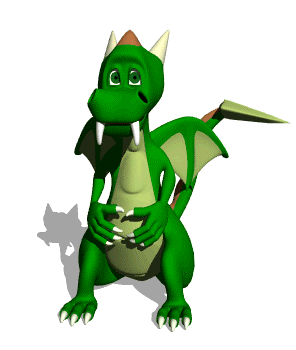 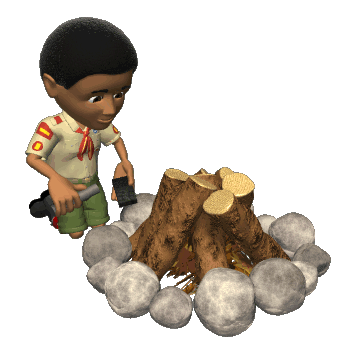 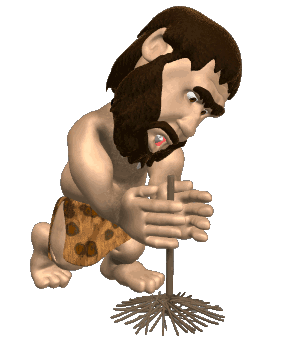 Сейчас достаточно чиркнуть спичкой о коробку, щелкнуть зажигалкой, поднести пламя к дровам – и вот уже в печи или в камине весело трещит огонь. Но было такое время, когда люди не умели зажигать огня, более того – боялись его. И вот однажды два камня, ударенные друг о друга высекли искру или вследствие энергичного трения палочкой между ладонями рук, из-под нее начинал сочиться дымок.
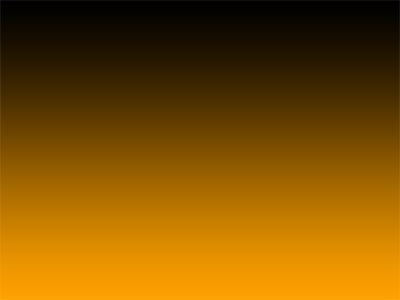 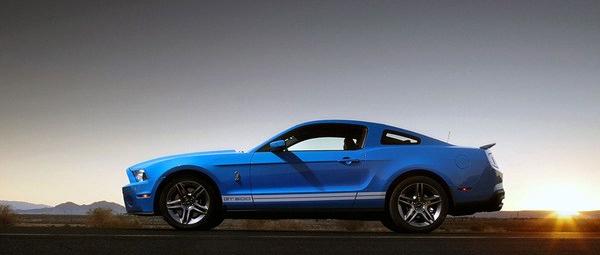 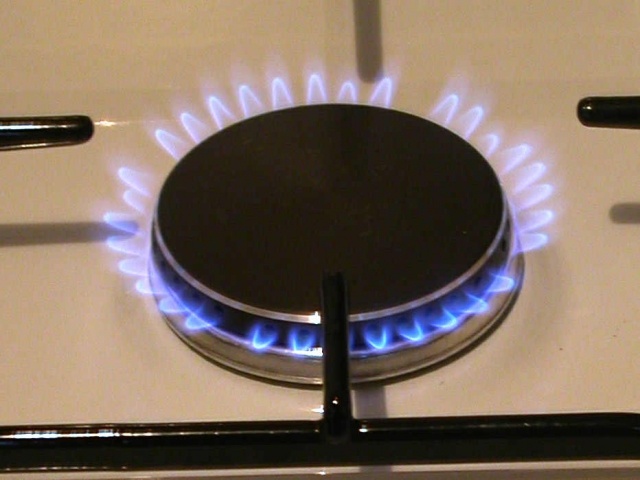 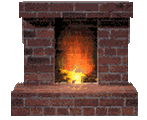 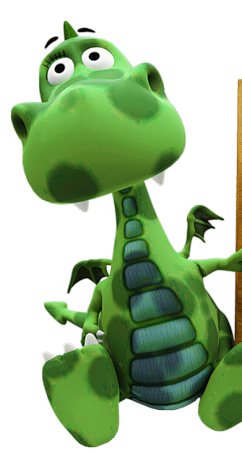 С тех пор огонь никогда не угасает. Горит он ярким пламене в камине, горит в газовой плите, работает в двигателях автомобиля… Служит человеку. Но, как и тысячелетия назад, огонь может стать злым и страшным. Что же случается при небрежном обращении с огнём?
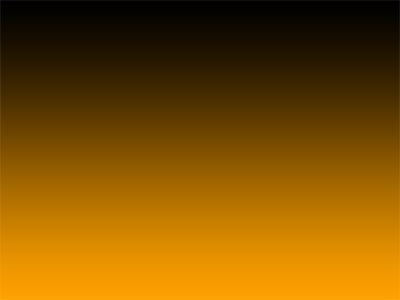 Я- огонь! Я – друг ребят.Но когда со мной шалят,Становлюсь тогда врагомИ сжигаю все кругом!
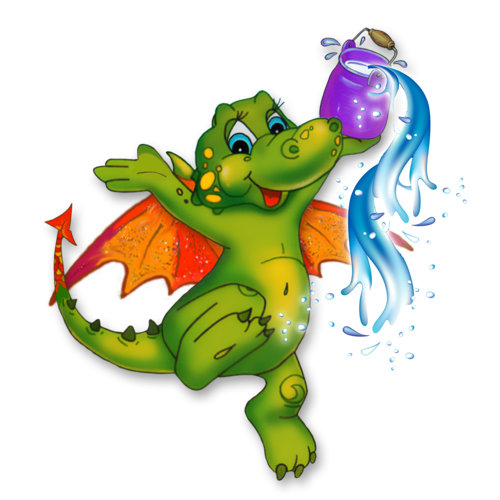 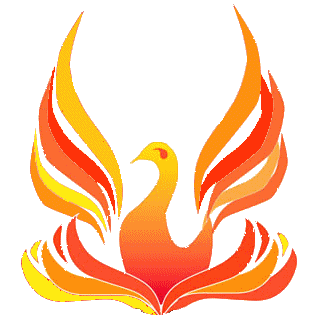 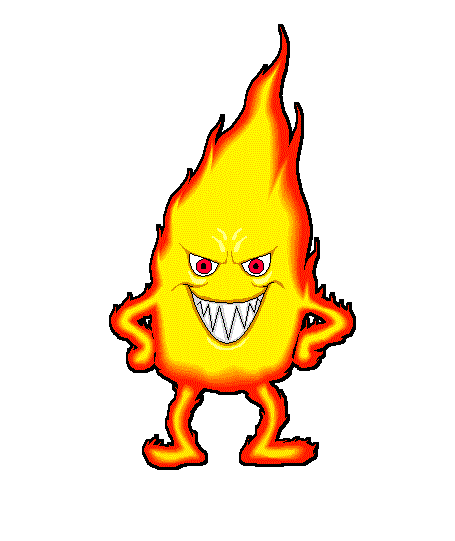 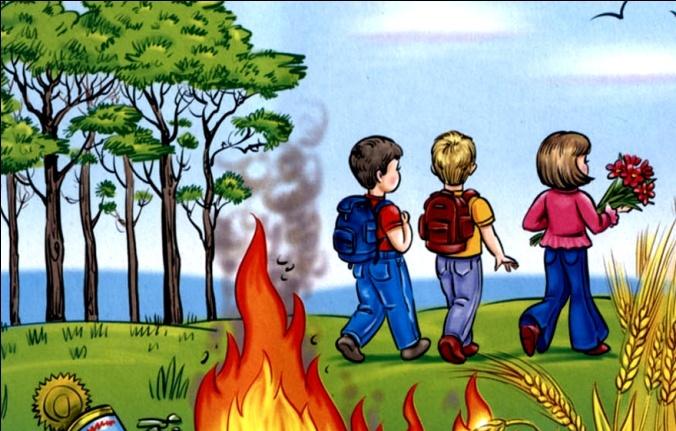 Не берите в руки спички! Чтобы лес, звериный дом, Не пылал нигде огнём,
 Чтоб не плакали букашки,Не теряли гнёзда пташки, 
А лишь пели песни птички,Не берите в руки спички!
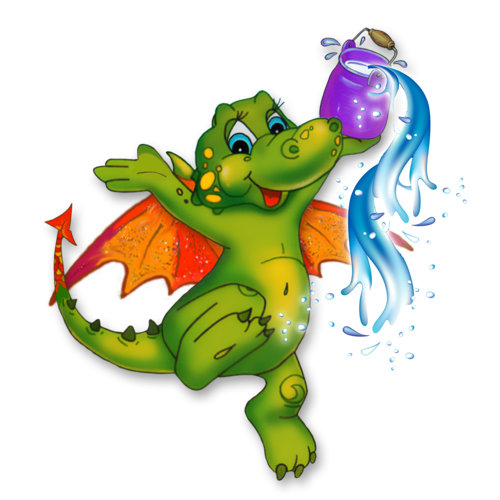 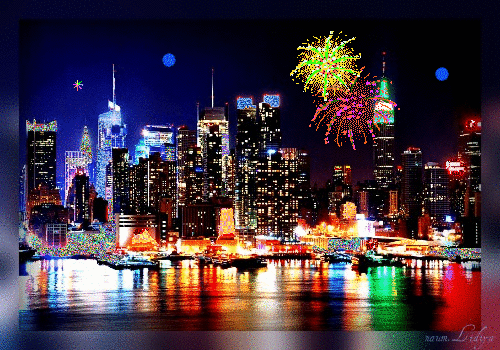 Посмотрите, там и тутВ небе плещется салют…Здорово, конечно,Если всё успешно.
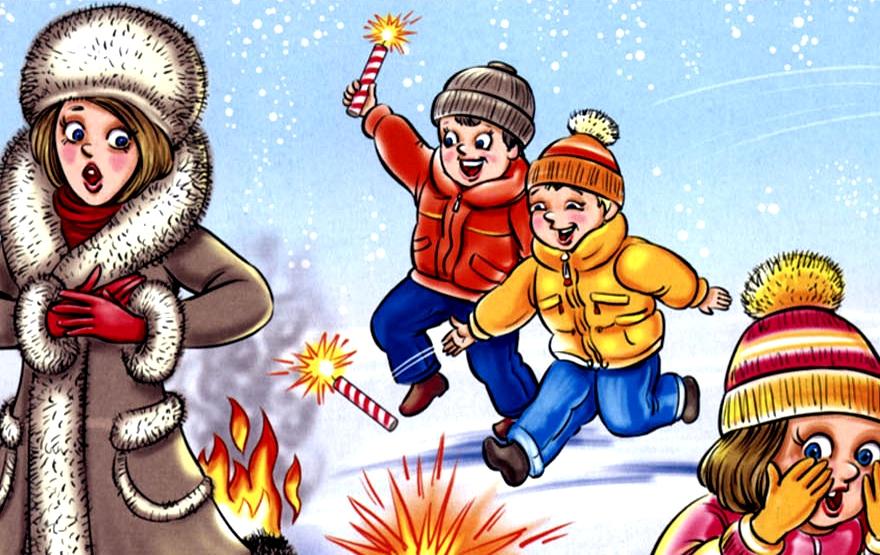 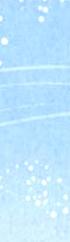 Но опасность на путиСтережёт – не обойти!Если что пойдёт не так,Если в фейерверке брак,Или прочь не отбежали,Иль в окно кому попали,В общем, столько тут вопросов!Не пускай салют без спроса!
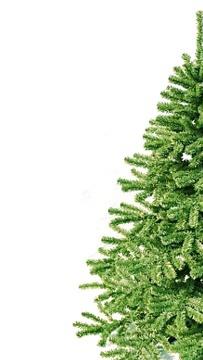 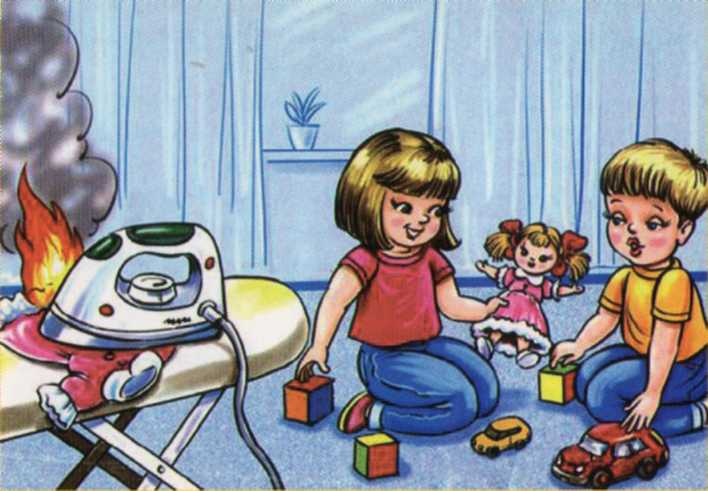 Если гости к вам пришлиИли навестил вас друг,Перед тем, как с ним играть –Не забудьте выключить утюг!
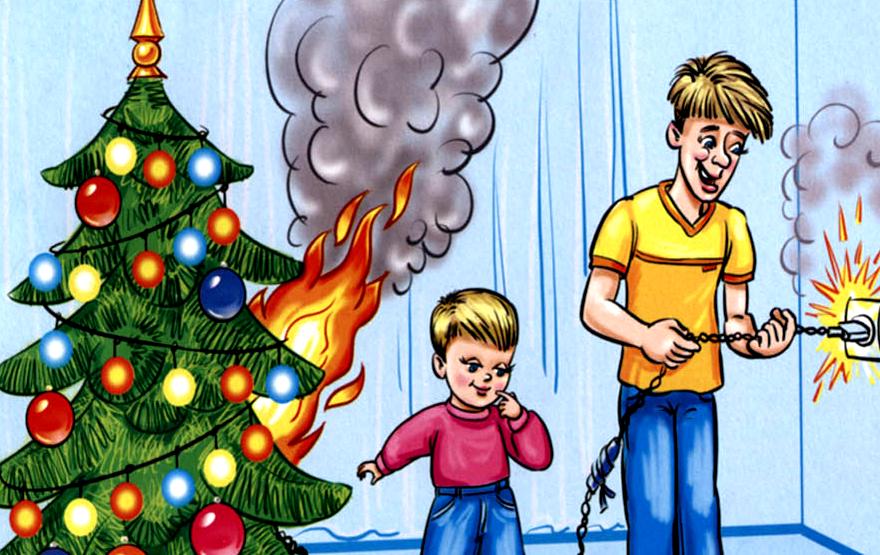 Если гости к вам пришлиИли навестил вас друг,Перед тем, как с ним играть –Не забудьте выключить утюг!
Знай, любые проводаПовреждённые – беда!Ведь они опасны слишком –Замыкание как вспышка!
Дать друзьям такой советПросто каждый может:Уходя тушите свет
И приборы тоже.
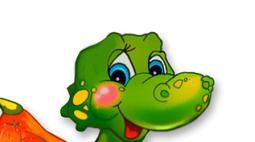 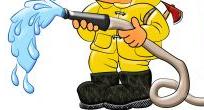 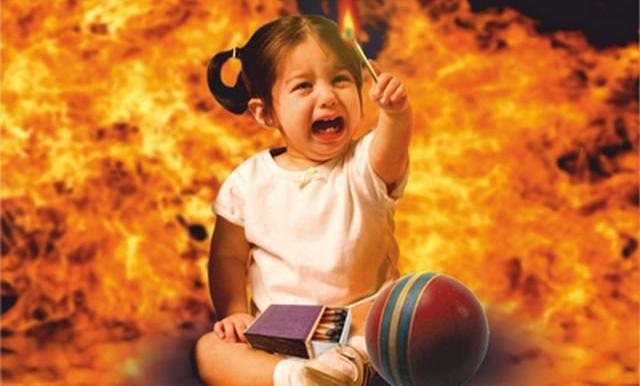 Ребята, помните о том,Что нельзя шутить с огнёмКто с огнём неостороженУ того пожар возможен.
Спички не тронь!В спичках огонь!Не играй, дружок, со спичкой,Помни, ты, она мала,Но от спички-невеличкиМожет дом сгореть дотла.
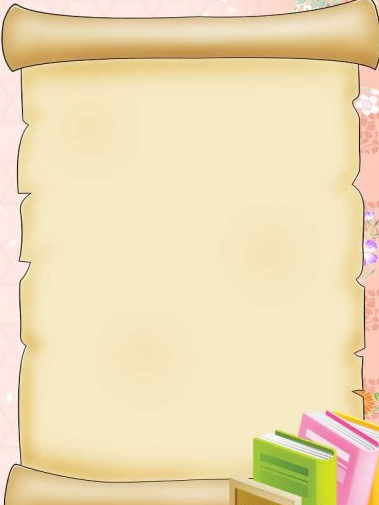 Используемые ресурсы
http://womanadvice.ru/pozharnaya-bezopasnost-dlya-detey#ixzz3TXuTwBjH 
http://www.biser.info/node/359918?page=1
http://madethis.ru/video/kak-sdelat/smotri-i-delaj-animatsija-fotograf…
http://www.2-999-999.ru/gorodskie-novosti/2009/7/2/?id=38269
http://www.proshkolu.ru/user/Korepina72/file/3063255/
http://liubavyshka.ru/photo/69-10-0-0-8
http://animashki.kak2z.org/oneimg.php?cat=31&pn=2&file=125
http://oztiomsk.narod.ru/cellulartelephonesotikgif.html
https://vk.com/audios91130300?performer=1&
http://zanimatika.narod.ru/
http://www.liveinternet.ru/users/3953033/post197385940/
http://sazofef.cowhosting.net/?c=212&p=929
http://snaptunimar.wordpress.com/tag/друзьям/
http://segalega.ucoz.ru/news/znaki_zodiaka_drakony_i_drakonchiki_krasi…
http://sazofef.cowhosting.net/?c=212&p=922
Н.А. Аралина «Ознакомление дошкольников с правилами пожарной
 безопасности», Москва 2007г.;